Kimyo
10-sinf
Mavzuga doir masala va mashqlar yechish
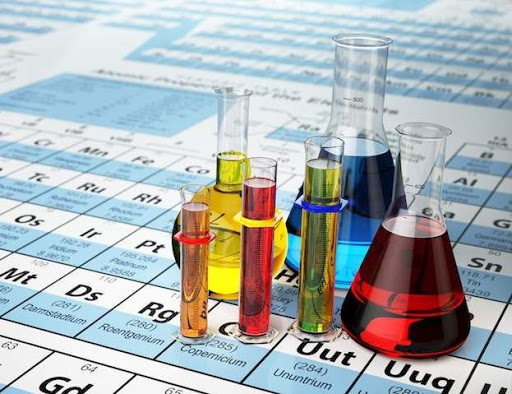 Mustahkamlash
Keltirilgan tartibdagi o‘zgarishlarni amalga oshirish mumkin bo‘lgan reaksiyalarni yozing:
CH4   CH3-Cl    CH3-CH3    CH3-CH2-Cl    CH3-CH2-OH    CH2=CH2
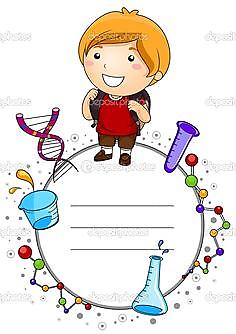 Mustahkamlash
CH4+HCl     CH3Cl+H2
 CH3Cl+CH3Cl+2Na      CH3-CH3+2NaCl
 CH3-CH3+HCl      CH3-CH2Cl+H2
 CH3-CH2Cl+KOH     CH3-CH2-OH+KCl
 CH3-CH2-OH         CH2=CH2+H2O
t>1400C
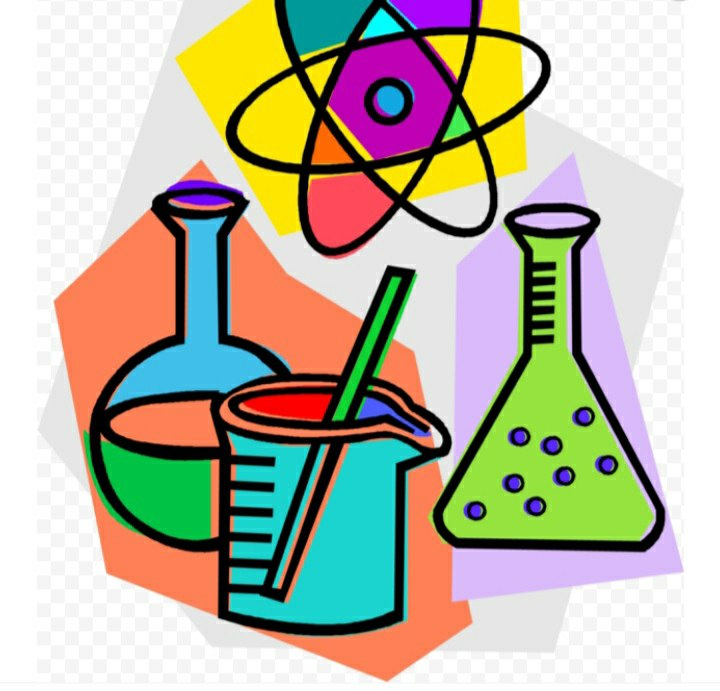 Bugun darsda
Spirtlarning formulasini topishga doir maslalar yechish.
Spirtlarning molekulyar massasini topishga doir masalalar yechish.
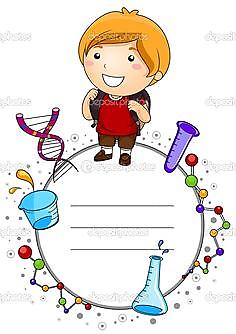 Masalalar yechish
18,5 g bir atomli spirtning ichki molekulyar degidratlanishidan 4,5 g suv hosil bo‘ldi. Spirtning molekulyar formulasini aniqlang.
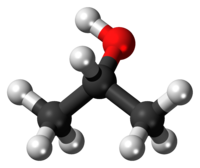 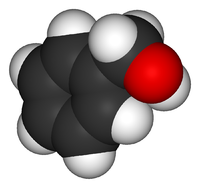 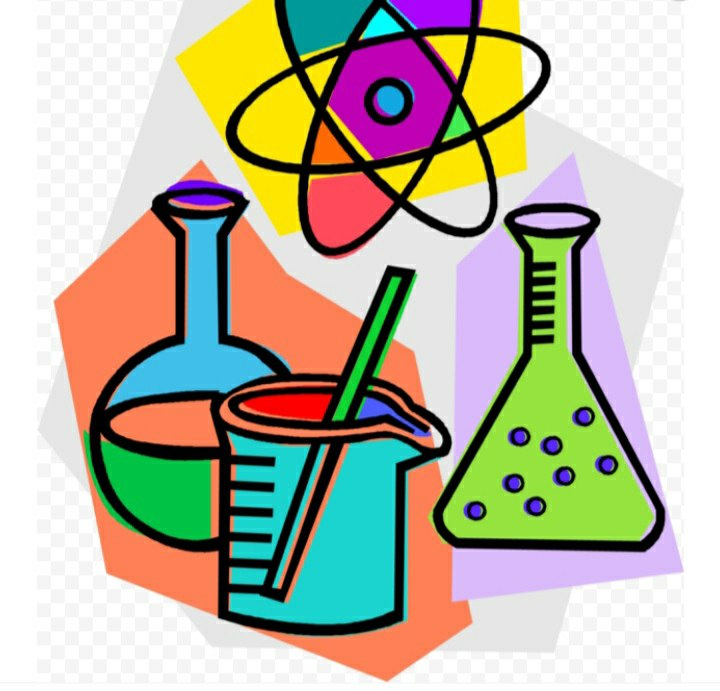 Masalalar yechish
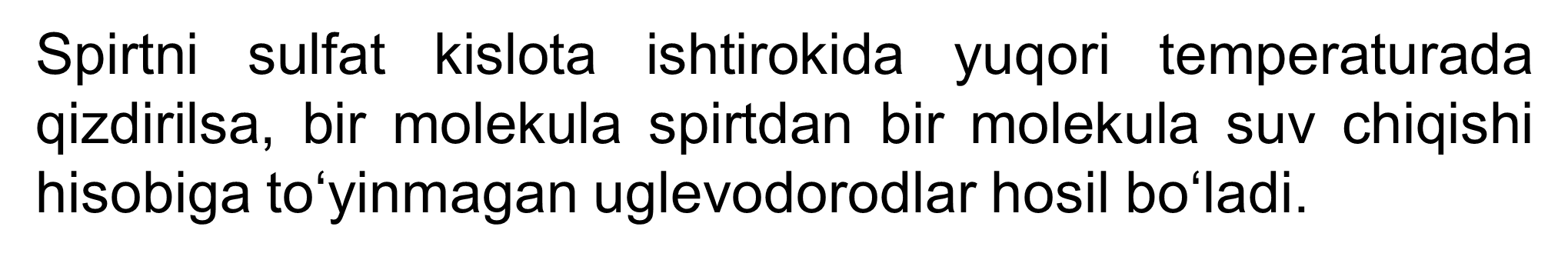 t > 140 0C, H2SO4 (kons)
CnH2n+1OH
CnH2n+H2O
alken
spirt
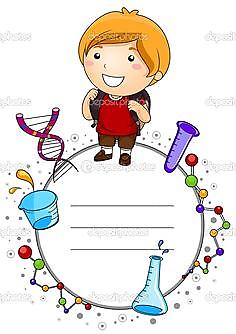 Masalalar yechish
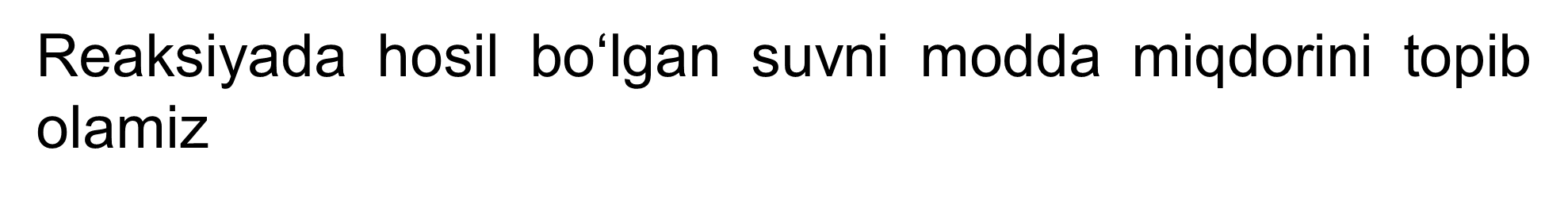 4,5
n=
=0,25 mol
18
Reaksiyadan ko‘rinib turibdiki 1 mol spirtdan 1 mol suv hosil bo‘lar ekan, demak reaksiyada 0,25 mol suv hosil bo‘lishi uchun 0,25 mol spirt degidratlangan bo‘lishi kerak.
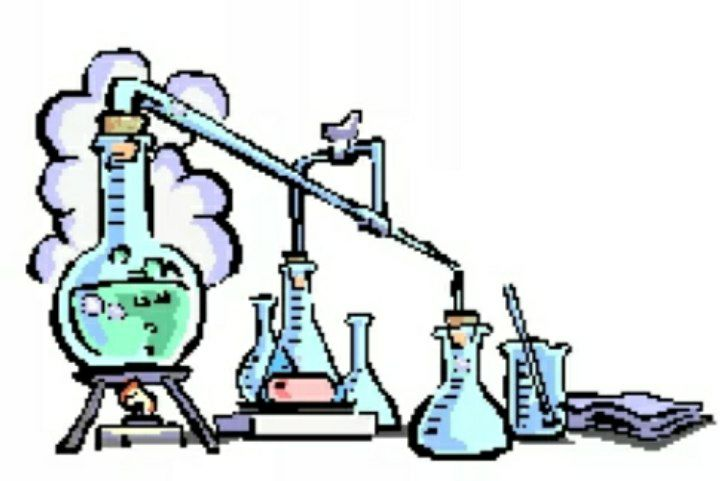 Masalalar yechish
x                 0,25              
1 mol           1 mol        x=0,25 mol
CnH2n+1OH           CnH2n+H2O
Spirtning modda miqdori va massasi ma’lum, shu asosida uning molyar massasini topamiz:
18,5
m
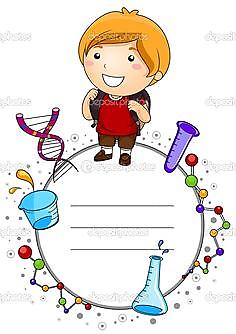 M=
=74 g/mol
=
n
0,25
Masalalar yechish
Spirtlarning umumiy formulasiga asosan spirt tarkibida uglerodlar sonini aniqlaymiz:
CnH2n+1  OH
18
14n
74-18
n=4
14n
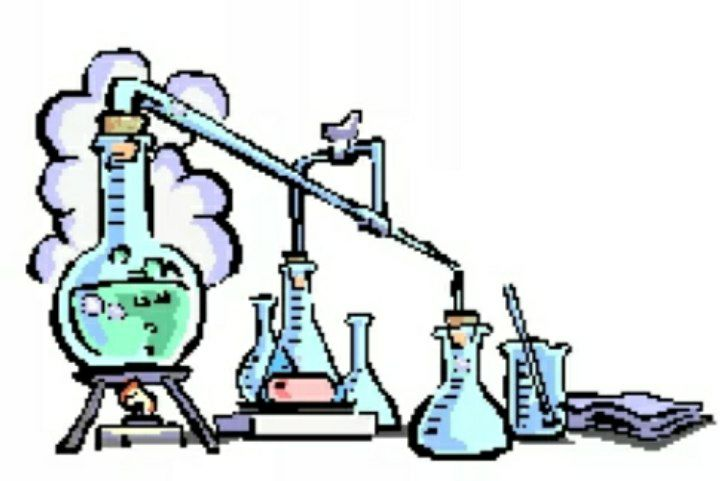 Javob: Bu butil spirti C4H9OH
Masalalar yechish
12 g bir atomli spirtning ichki molekulyar degidratlanishidan 3,6 g suv hosil bo‘ldi. Spirtning molekulyar formulasini aniqlang
t<1400C
CnH2n+2O              CnH2n+H2O
3,6 g
=0,2 mol H2O
n=
18
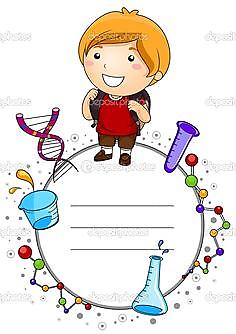 Masalalar yechish
Masala shartidan ma’lumki 0,2 mol suv 12 g spirtidan hosil bo‘lgan. Spirtni formulasini topish uchun reaksiya tenglamasiga ko‘ra 1 mol suv necha gr spirtdan hosil bo‘ldi, deb ishlaymiz.
0,2 mol H2O          12g  CnH2n+2O
    1 mol H2O          x              
                                 x= 60 g/mol
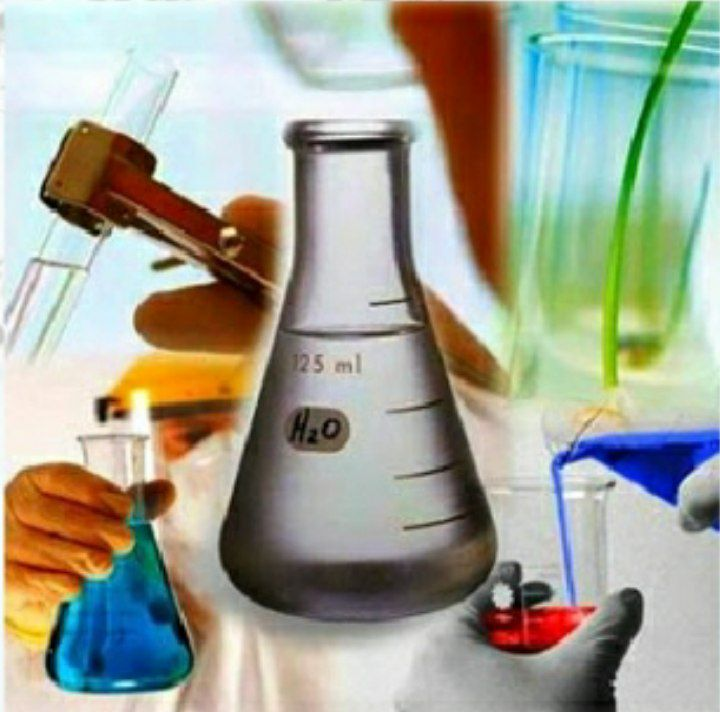 Masalalar yechish
Spirtlarning umumiy formulasidan uglerod atomi sonini topamiz:
Mr(CnH2n+2O)= 14n+18
14n+18=60
14n=42
n=3   
Javob:   C3H7OH propil spirti
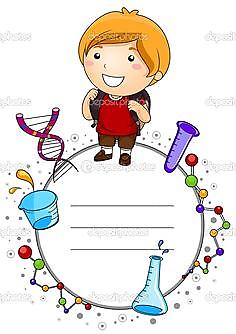 Masalalar yechish
34,5 g bir atomli spirtning ichki molekulyar degidratlanishidan 13,5 g suv hosil bo‘ldi. Spirtning molyar massasini (g/mol) aniqlang.
CnH2n+2O        CnH2n+H2O
13,5 gr
=0,75 mol H2O
n=
18
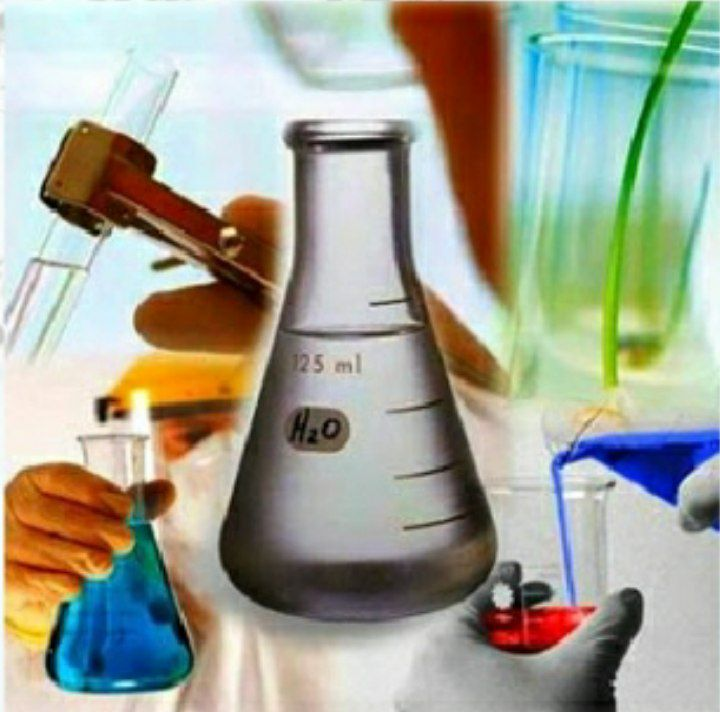 Masalalar yechish
Masalada suvni 1 moli hosil bo‘lishi uchun qancha spirt sarflandi desak, uning molekulyar massasini topa olamiz.
0,75 mol H2O          34,5 g  CnH2n+2O
      1 mol H2O          x             
                                          x= 46 g/mol
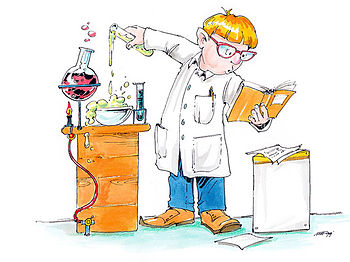 Masalalar yechish
Spirtlarning  umumiy formulasidan molekulyar massasini topib olamiz:
Mr(CnH2n+2O)= 14n+18
46=14n+8
28=14n
n=2   
Javob:  C2H5OH etil spirti
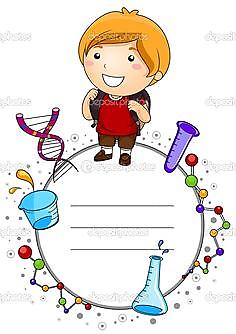 Masalalar yechish
4.   2-brom butanga KOH ning suvli eritmasi ta’siridan hosil bo‘lgan spirt massasi 44,4 g bo‘lsa, sarflangan    2-brom butan massasini toping.
Br                                              OH
CH3-CH-CH2-CH3+KOHsuv         CH3-CH-CH2-CH3+KBr
Mr(C4H9OH)=74 g/mol
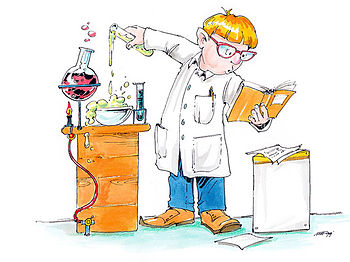 44,4 g
=0,6 mol
n=
74 g/mol
Masalalar yechish
Reaksiyaga ko‘ra 1 mol butanol-2 hosil bo‘lishi uchun 1 mol 2-brom butan sarflangan. Shunga ko‘ra 2-brom butanning massasini topib olamiz:
1 mol C4H9OH                 1 mol C4H9Br
           0,6 mol                  x                    x= 0,6 mol
m= Mr*n=137g/mol*0,6 mol=82,2 gr 
Javob: 82,2 gr 2-brom butan
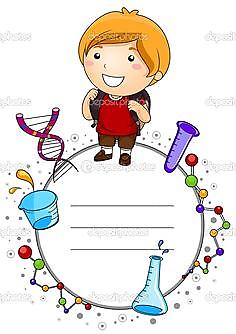 Masalalar yechish
5. 30g spirtdan natriy normal sharoitda 5,6 l vodorodni siqib chiqarishi mumkin. Agar shu spirt bir atomli bo‘lsa, uning molyar massasini toping.
2CnH2n+1OH+2Na        2CnH2n+1ONa+H2
5,6 l
=0,25 mol
n=
22,4 l
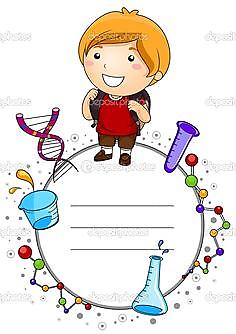 Masalalar yechish
Masala shartiga ko‘ra 30 g spirtdan 0,25 mol H2 ajralib chiqar ekan. Spirtning Mr ni topish uchun 1 mol H2 necha gramm spirtdan ajralib chiqqan deb hisoblaymiz.
30 g          0,25 mol
   x           1 mol     x= 120 g   bu 2 moldagi spirt massasi
2 mol                 120g
1 mol                x                     x=60 gr/mol
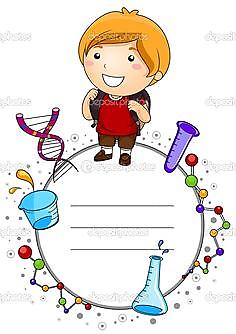 Mustaqil bajarish uchun topshiriqlar
Dimetil efir va etanolning struktur tuzilishini yozing, bu moddalarning bir-biriga bo‘lgan munosabatini ko‘rsating:
gomolog                          3) struktur izomer
 polimer                            4) sinflararo izomer
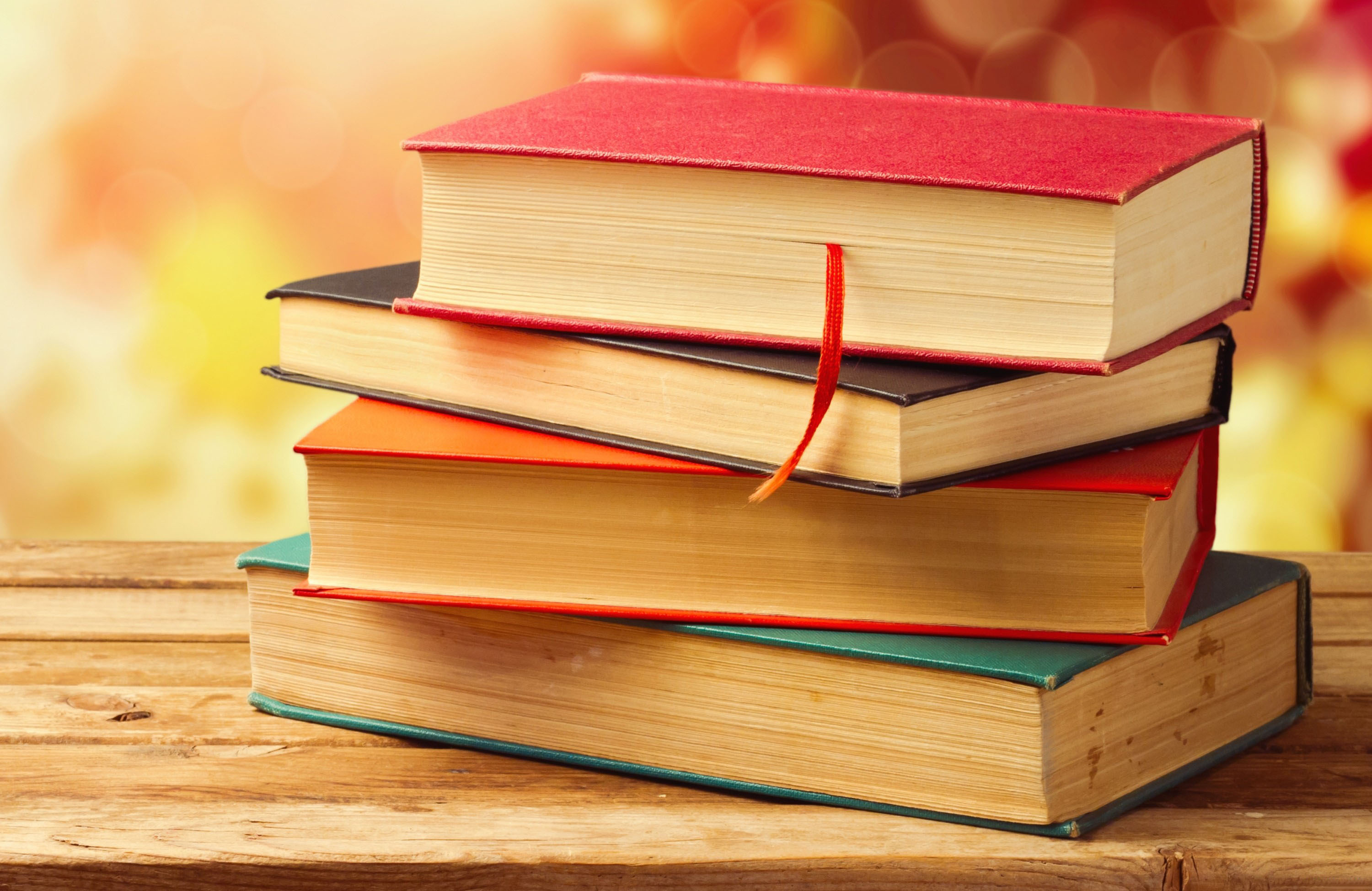